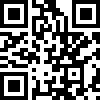 WWW.MERTRADE.RU
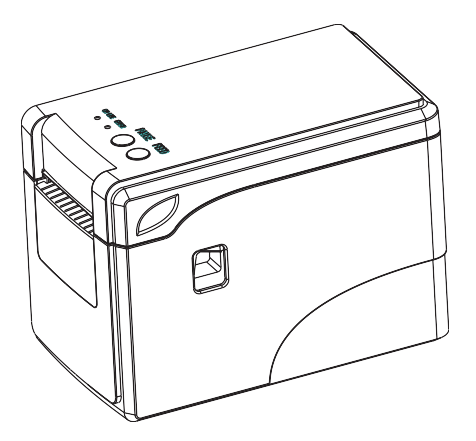 Паспорт
на принтер этикеток
GPrinter 
GP-2120TF
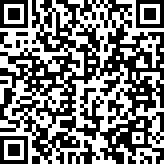 Инструкция
Внимание! Перед началом эксплуатации оборудования необходимо ознакомится
 с вышеперечисленными документами. Приобретение и (или) использование оборудования означает согласие пользователя 
с условиями эксплуатации, технического обслуживания (ремонта) и правилами предоставления гарантии (изготовителя
 и расширенной), приведенными на сайте: 
www.mertrade.ru
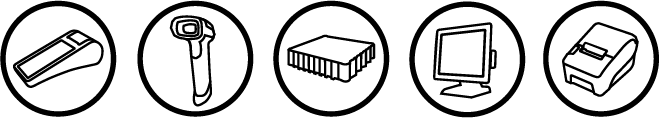 1. Общие сведения об оборудовании
4. Характеристики
1.1 Происхождение продукции: Китай
1.2 Наименование продукции: Термопринтер для печати этикеток
1.3 Общие условия хранения продукции: 
Рабочий диапазон температур от -20 до +55 °С. (оптимальная +5 до +20 °C) Срок хранения - до 10 лет при саморазряде порядка не более 2-2,5%
2. Сведения об изготовителе
2.1 Сведения об изготовителе:
Gainscha network inc.. 111, China Huarong Building, No.9 Xingao Road, Hengqin New District, Zhuhai, Guangdong, 519031
2.2 Регистрационный номер декларации 
о соответствии: ЕАЭС N RU Д-CN.HB54.B.07944/20
2.3 Организация уполномоченная принимать претензии на территории РФ: 
ООО «Велнесс»,107113 , г. Москва, площадь Сокольническая, дом 4А, этаж 3, помещение IV, комната 11
3. Комплектность